Сказки
Рыцари
05.05.2020
http://aida.ucoz.ru
2
Замок Кёнигсберг
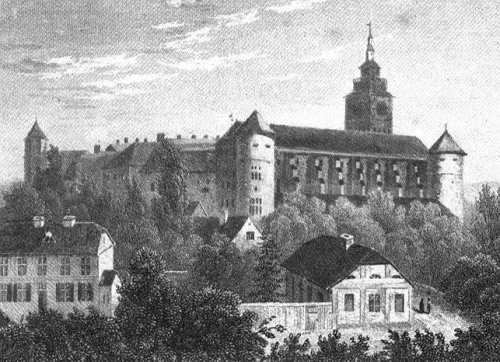 05.05.2020
http://aida.ucoz.ru
3
Три средневековых города — Альтштадт, Лёбенихт, Кнайпхоф
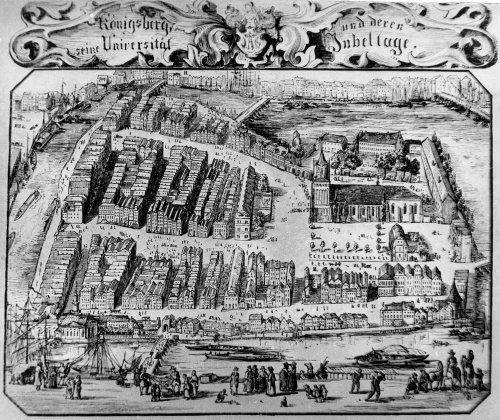 05.05.2020
http://aida.ucoz.ru
4
у
е
ц
п
к
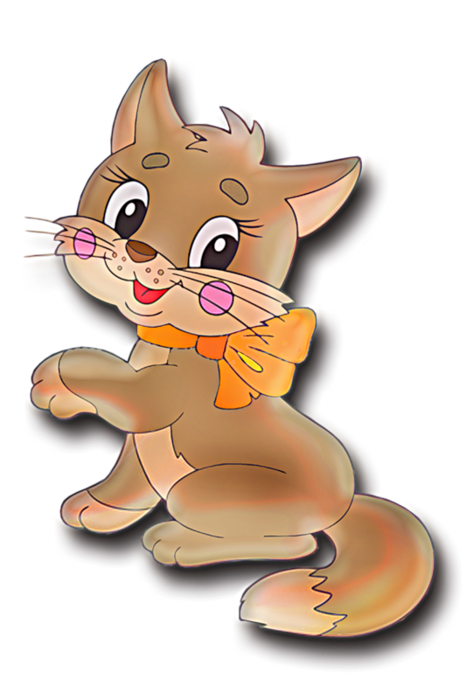 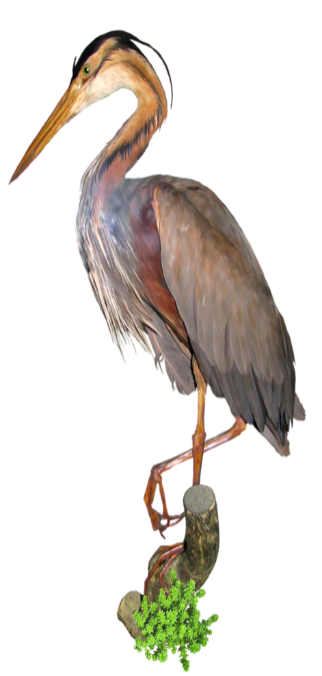 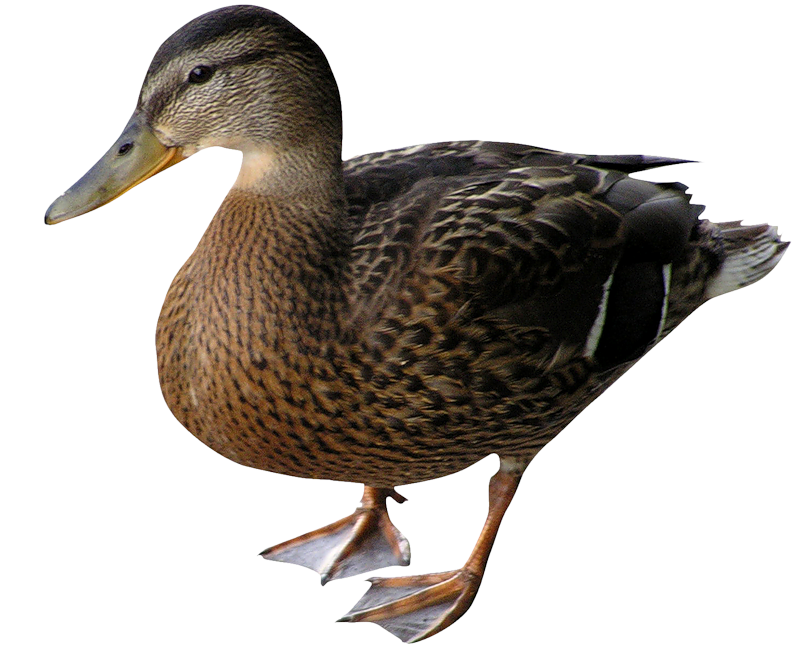 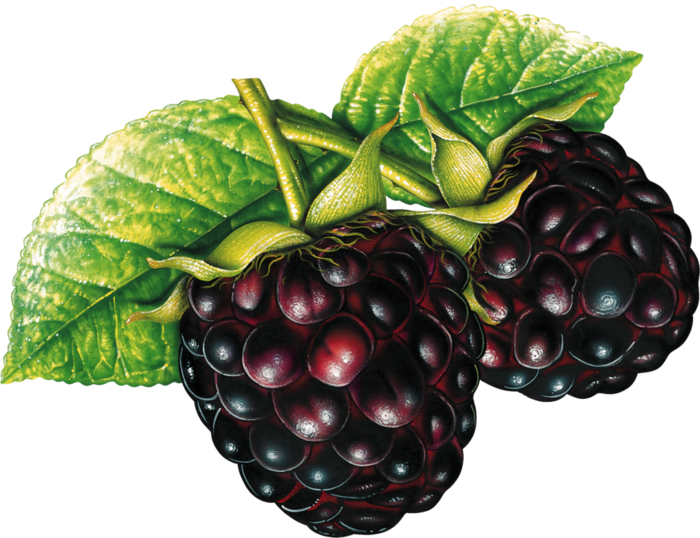 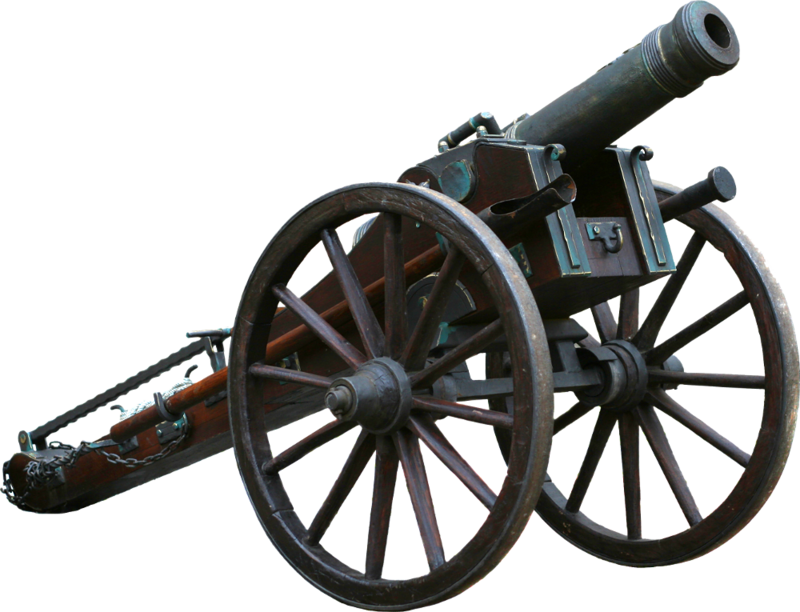 Ремесленники:
Рыбаки
05.05.2020
http://aida.ucoz.ru
6
Гончар
05.05.2020
http://aida.ucoz.ru
7
Кузнецы
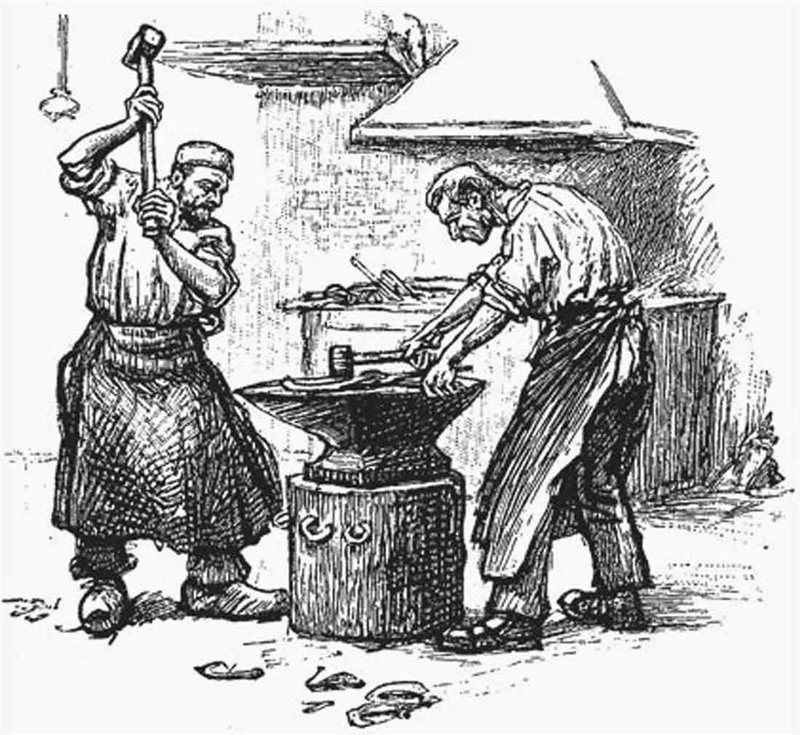 05.05.2020
http://aida.ucoz.ru
8
Пекари
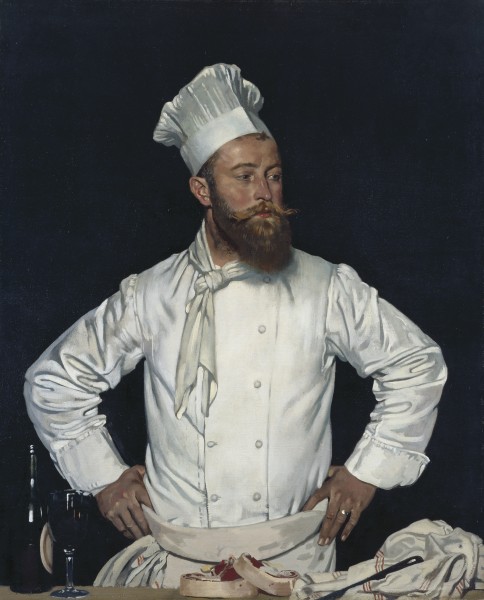 05.05.2020
http://aida.ucoz.ru
9
Булочники
05.05.2020
http://aida.ucoz.ru
10
Башмачник
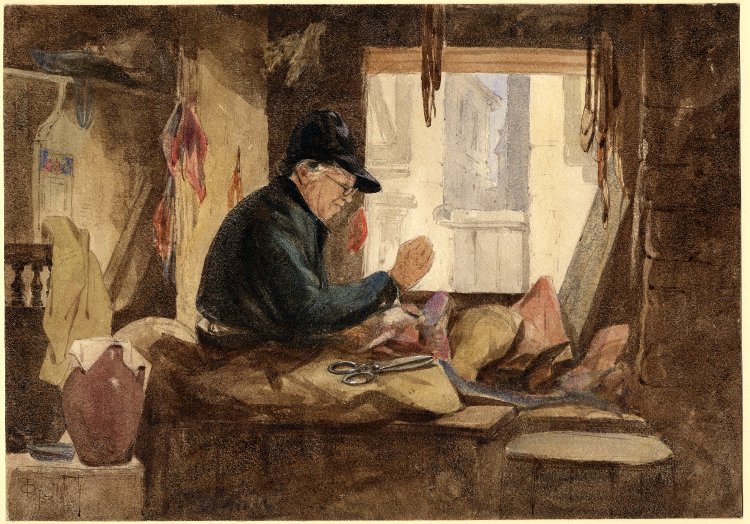 05.05.2020
http://aida.ucoz.ru
11
05.05.2020
http://aida.ucoz.ru
12
Портной
Герцог Альбрехт
05.05.2020
http://aida.ucoz.ru
14
Университет «Альбертина»
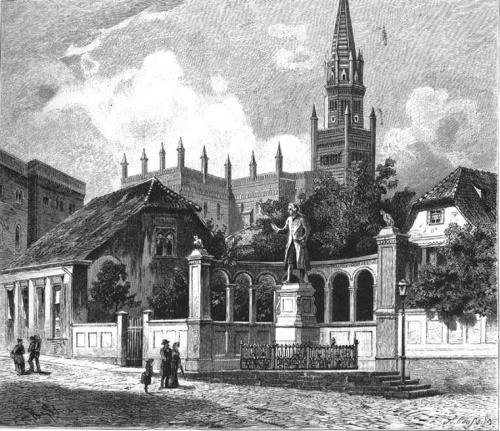 05.05.2020
http://aida.ucoz.ru
15
Лекцию ведёт И.Кант.
05.05.2020
http://aida.ucoz.ru
16
Иммануил     Кант
05.05.2020
http://aida.ucoz.ru
17
Памятник И. Канту
05.05.2020
http://aida.ucoz.ru
18
Сейчас я как и прежде смотрю на университет.
Университет имени И.Канта
Здесь покоится И. Кант
Кёнигсберг после ВОВ
Калининград назван в честь М.И.Калинина – известного политического деятеля.
Королевские ворота
05.05.2020
http://aida.ucoz.ru
26
Кафедральный собор
05.05.2020
http://aida.ucoz.ru
27
Музей янтаря
05.05.2020
http://aida.ucoz.ru
28
Кукольный театр
05.05.2020
http://aida.ucoz.ru
29
Драматический театр
05.05.2020
http://aida.ucoz.ru
30
Музыкальный театр
05.05.2020
http://aida.ucoz.ru
31
Музей мирового океана
05.05.2020
http://aida.ucoz.ru
32
Железнодорожный вокзал
05.05.2020
http://aida.ucoz.ru
33
Зоопарк
05.05.2020
http://aida.ucoz.ru
34
Рыбная деревня
05.05.2020
http://aida.ucoz.ru
35
Площадь Победы
05.05.2020
http://aida.ucoz.ru
36
Вот и сказочке конец, а кто слушал молодец!